Kalikow decomposition for the study of neuronal networks: simulation and learning
Patricia Reynaud-Bouret, LJAD – Institut NeuroMod
CNRS - Université Côte d’Azur
Colloquium Dauphine – April 1 2025
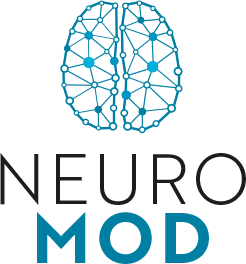 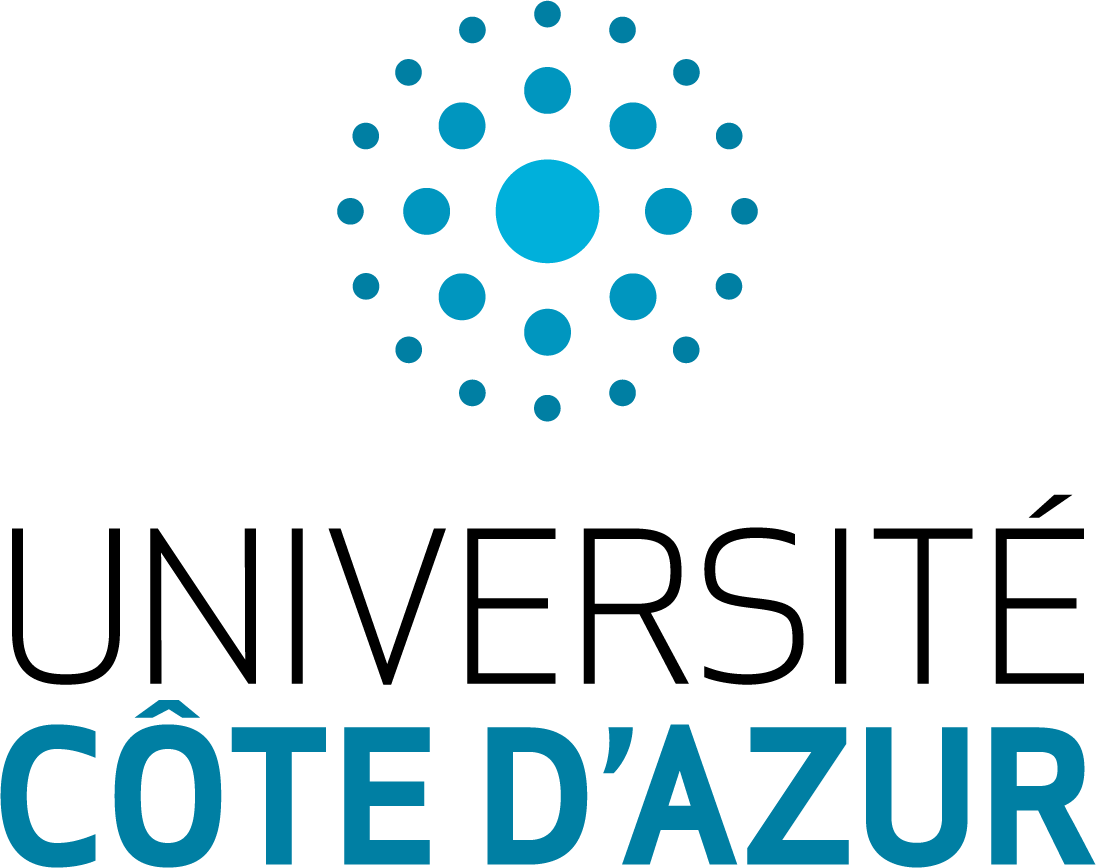 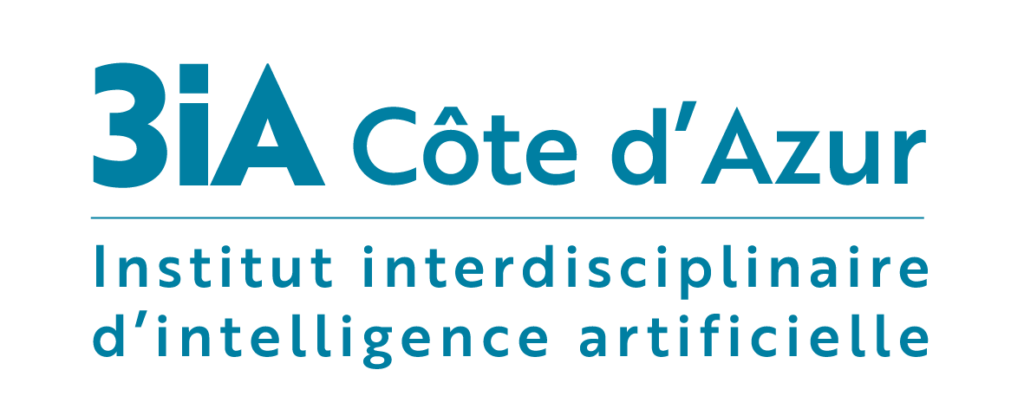 1
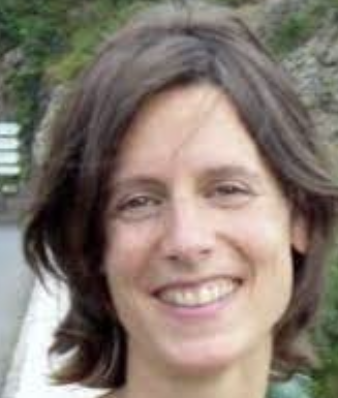 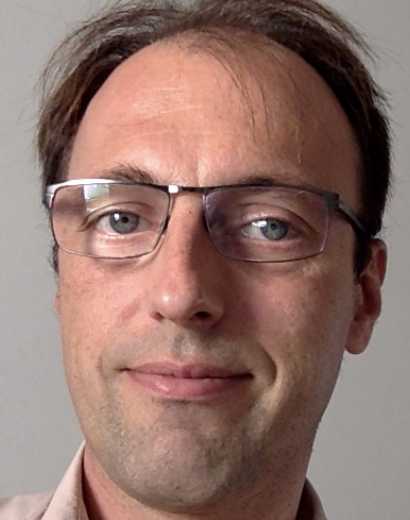 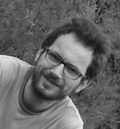 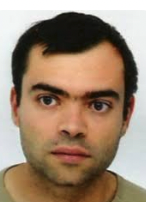 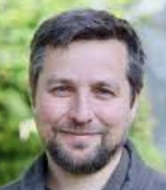 S. Vaiter, 
Université Côte d’Azur,
LJAD, Nice
G. Ost, 
UFRJ, 
Rio de Janeiro
Brasil
Muzy, 
Uni. Côte d’Azur, 
I3S, Sophia
G. Scarella, 
Uni. Côte d’Azur,
LJAD, Nice
E. Tanré, inria, Sophia
E. Löcherbach,
Panthéon Sorbonne, Paris
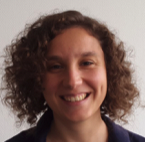 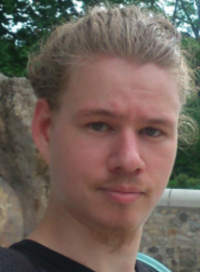 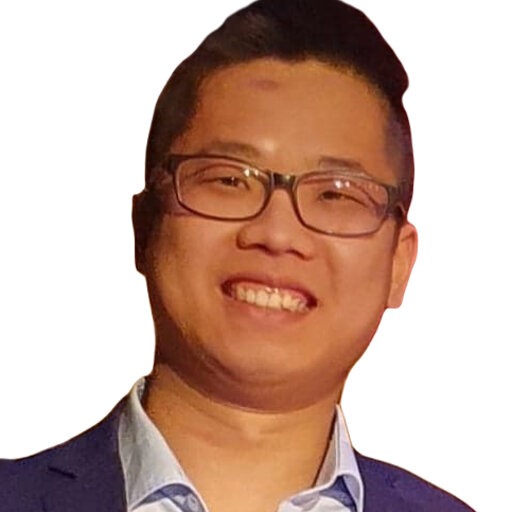 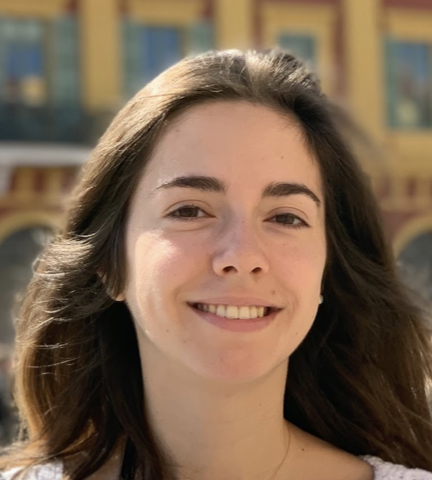 S. Jaffard , 
Université Côte d’Azur,
LJAD, Nice
C. Mascart,
Cold Spring Harbor, USA
T. C. Phi, 
Kyoto University, Japan
G.Mezzadri, 
Cog./ Decision Lab. Columbia
2
Contents
Kalikow decomposition in a nutshell (with a bit of neuroscience) and  its classical application (existence)
 
 Simulation of Spiking Neural Network

Derivation of local learning rules
3
Kalikow decomposition
4
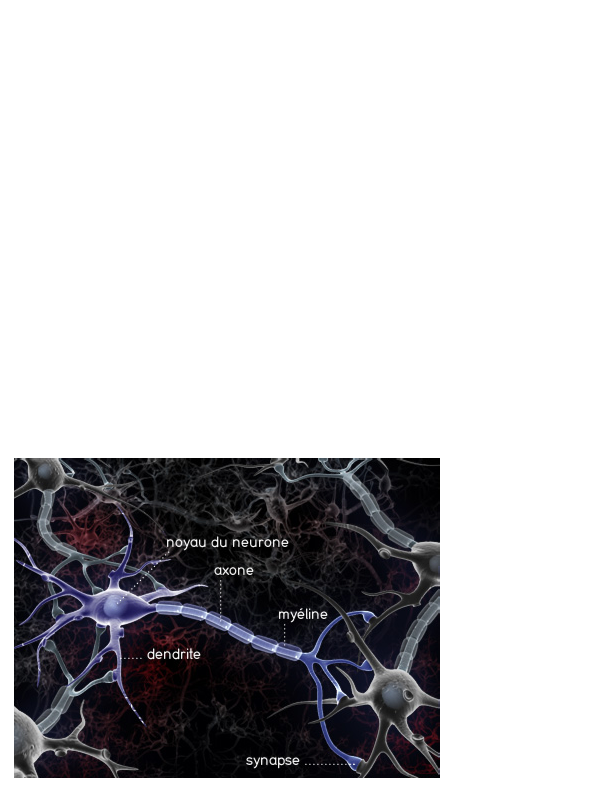 The neuronal network
voltage
Voltage / potential of the post-synaptic neuron
Action potential 
or spike
time
Signals received
Important features
Synaptic integration ~ summation of the entries with delay 
Large  potential  spike (0/1 phenomenon)
5
Models of neuronal networks
Usually in discrete time (binned data)
  to use Kalikow decomposition


Values 

0 = no spike in the bin
1 = (at least) 1 spike in the bin
6
Models of neuronal networks
Probability of spiking in the next bin given the past ?
7
Models of neuronal networks
Independence between the neurons given the past
8
Kalikow decomposition for models of neuronal networks
Note the role of the empty neighborhood
9
Example : Hawkes process
10
Example : Hawkes process
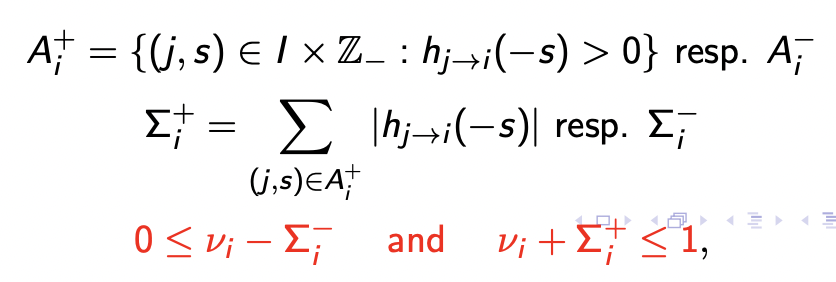 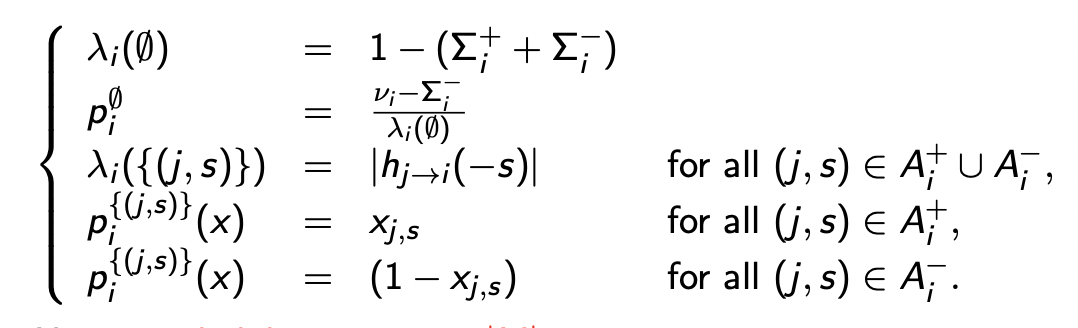 11
Perfect simulation and existence
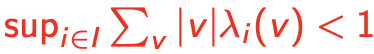 This gives existence and stationarity condition even if infinite network
Usually done with growing family of neighborhood 
Kalikow  decomposition looks like a continuity   assumption
Used without the name of Kalikow already by Ferrari and co.
It is different than coupling from the past for a Markov chain
12
Contents
Kalikow decomposition in a nutshell (with a bit of neuroscience) and  its classical application (existence)

 Simulation of Spiking Neural Network

Derivation of local learning rules
13
Hawkes processes in continuous time
1
Spontaneous
Synaptic integration
2
3
14
Lewis’ Thinning
x
x
x
x
x
x
x
x
x
x
o
o
o
o
o
o
15
Ogata’s algorithm (1981)
16
Activity Tracking with Time Asynchrony(ATITA)
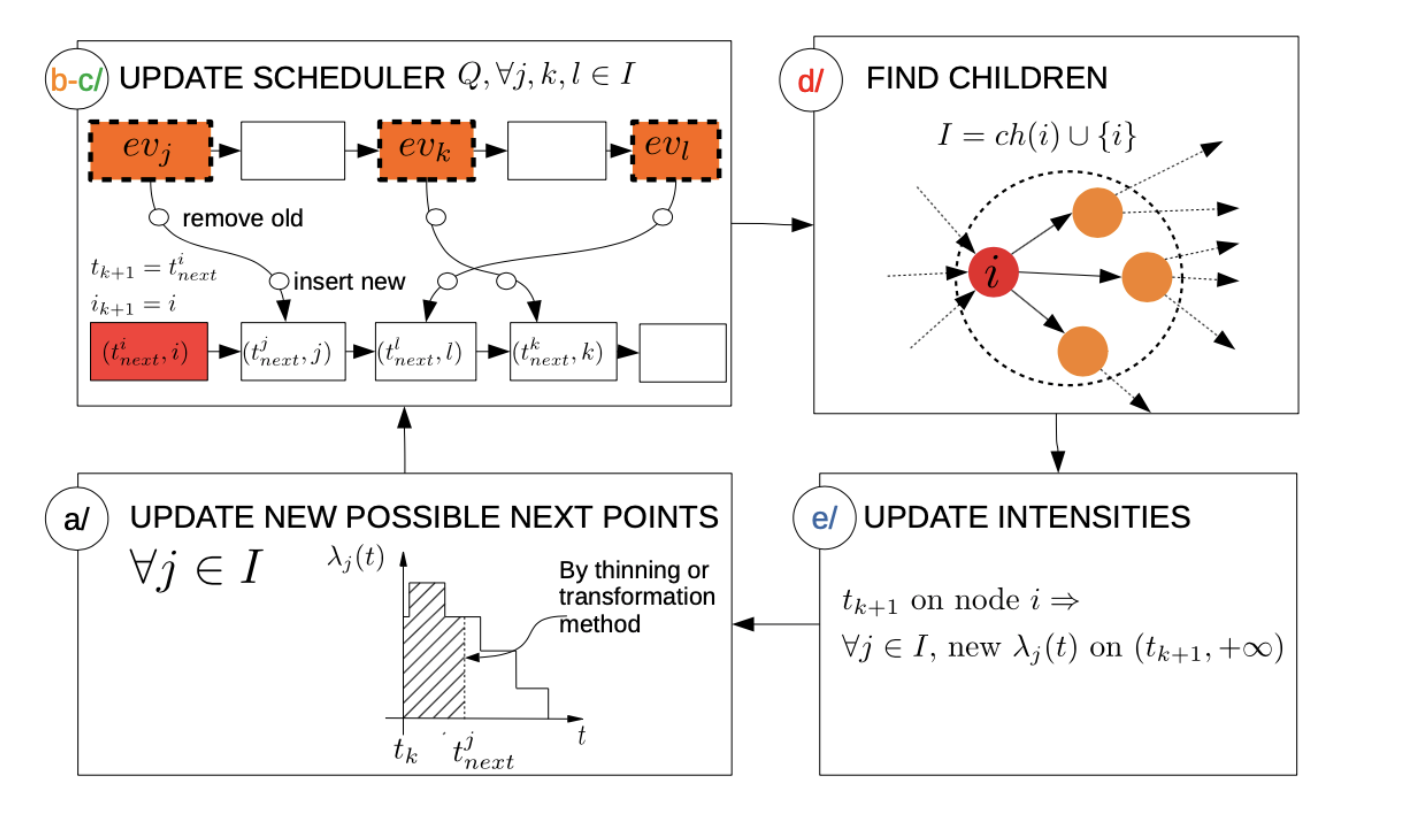 Sparsity of the neuronal network
17
Comparison with state of the art
18
Bottleneck in simulation
19
Kalikow decomposition of time-homogeneous counting processes (Notation)
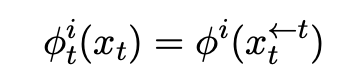 20
Kalikow decomposition of time-homogeneous counting processes
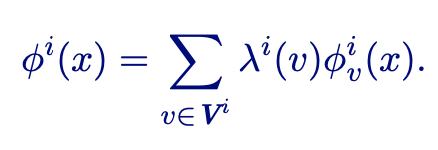 21
Thinning representation of Kalikow
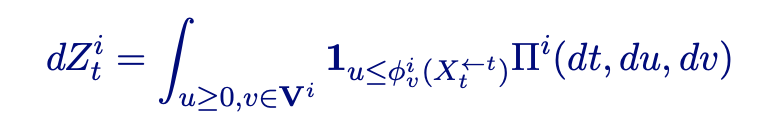 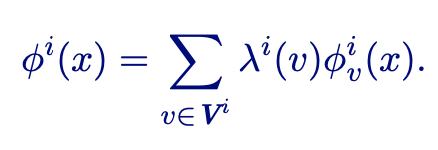 22
Example : the linear Hawkes process in continuous time
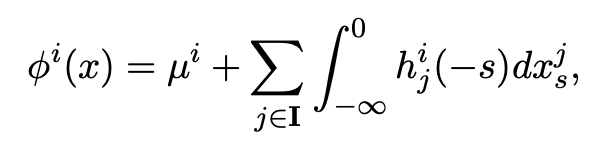 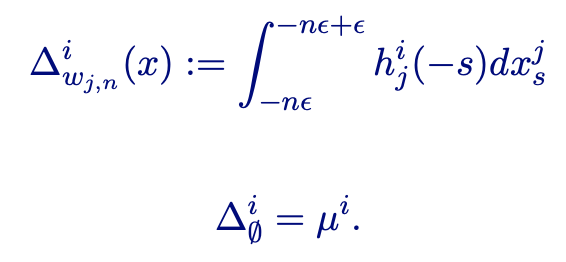 23
8/12
Backward-Forward algorithm
Poisson process may have no point
Neighborhood selection
?
?
X
Neuron l
Neighborhood selection
?
X
?
Neuron k
Simulation only on what has not appeared yet
?
Neuron i
Select empty neighborhood
Until first point is decided
24
End of the backward steps and perfect simulation
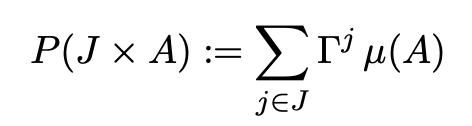 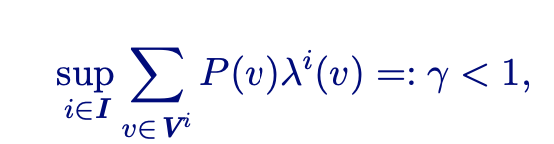 25
8/12
In practice
One neuron in a Complete Infinite network with polynomially decreasing interactions
26
Contents
Kalikow decomposition in a nutshell (with a bit of neuroscience) and  its classical application (existence)

 
 Simulation of Spiking Neural Network

Derivation of local learning rules
27
ANN versus SNN
28
A toy model of SNN with Hawkes
The class/output  neurons are Hawkes processes in discrete time
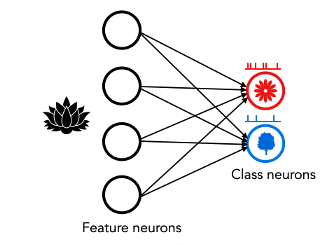 Kalikow says
 Pick at random the influencing neuron according to some probability depending on the neuron
Use this interpretation to inject expert aggregation algorithms locally
29
Expert aggregation in a nutshell
Regret to minimize
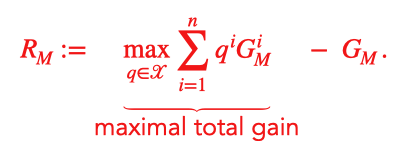 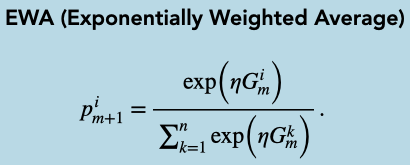 30
HAN: Hawkes aggregation of Neurons
31
Class discrepancy
32
An oracle inequality for HAN Solo
33
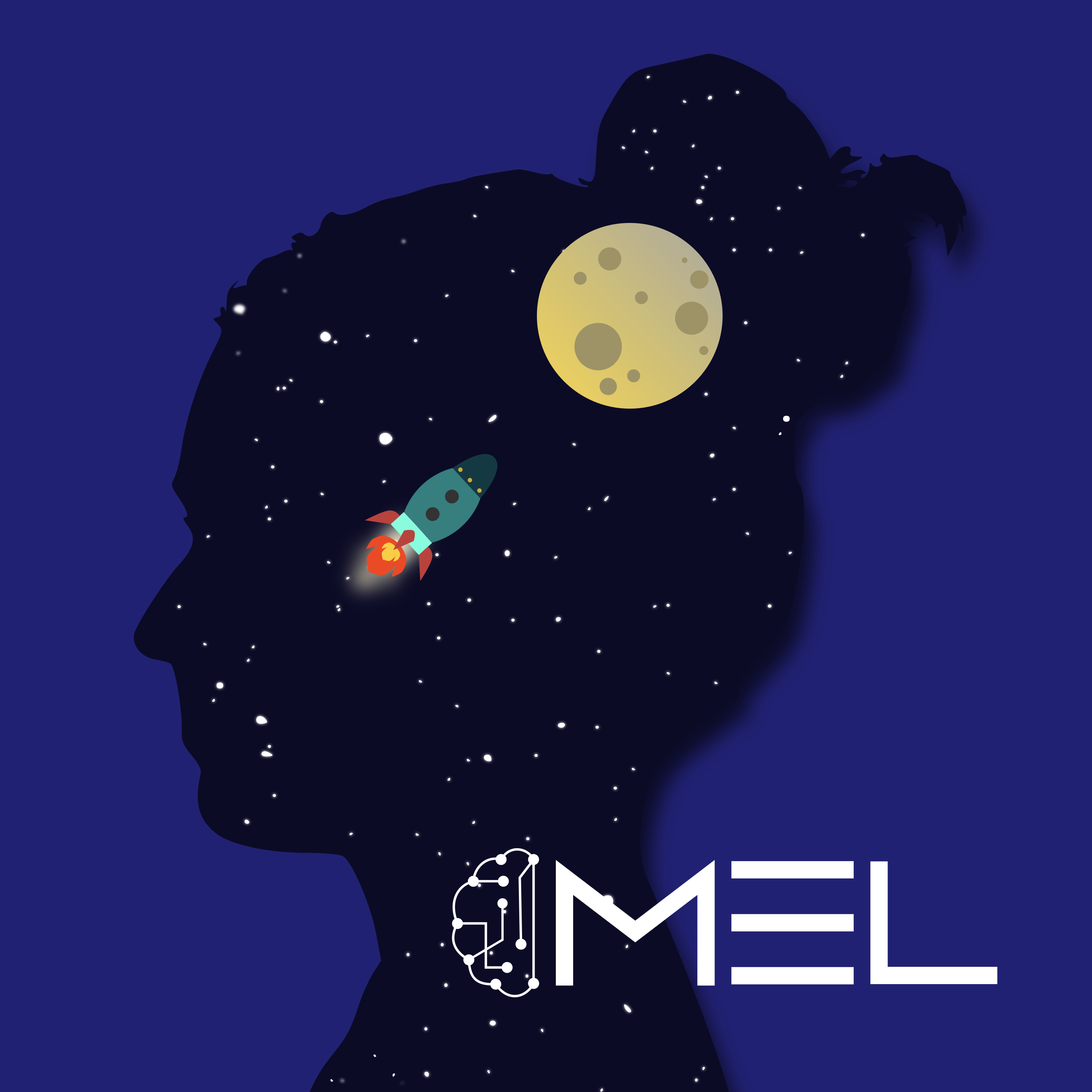 Other results for HAN
Exists in a non linear case with inhibition
For particular expert aggregation, explicit computations of the limit
Works on simulation
Version with multiple layers and aggregation based on correlation structure 
Version in continuous time with 
     Brownian limits and modelling of reaction time
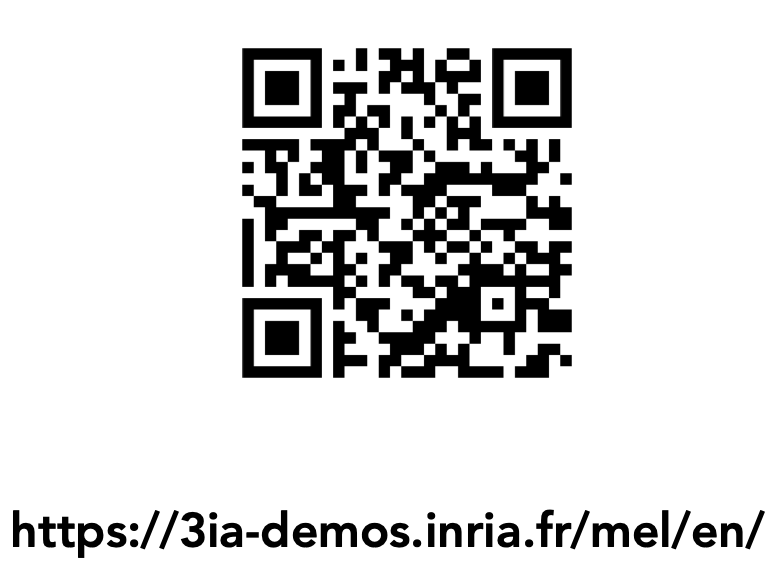 34
Final conclusions and remarks
Kalikow decomposition  is great !
For mathematical proofs
For simulation
For interpretation
But not really unique  could we estimate it ?? 
		(see recent work of Ost and Takahashi)
35
Thank you ! Questions ?
KALIKOW, S. (1990). Random Markov processes and uniform martingales. Israel J. Math. 71 33–54. 
BRAMSON, M. and KALIKOW, S. (1993). Nonuniqueness in g-functions. Israel J. Math. 84 153– 160. 
FERRARI, P. A., MAASS, A., MARTÍNEZ, S. and NEY, P. (2000). Cesàro mean distribution of group automata starting from measures with summable decay. Ergodic Theory Dynam. Systems 20 1657–1670. 
COMETS, F., FERNÁNDEZ, R. and FERRARI, P. A. (2002). Processes with long memory: Regenerative construction and perfect simulation. Ann. Appl. Probab. 12 921–943. 
GALVES, A., GARCIA, N.L., LOCHERBACH, E. and ORLANDI, E. (2013) Kalikow-Type decomposition for multicolor infinite range particule  systems. Ann. Appl. Probab. 23 (4)  1629-1659. 
GALVES, A. and LOCHERBACH, E. (2013) Infinite Systems of Interacting Chains with Memory of Variable Length—A Stochastic Model for Biological Neural Nets. J. Stat. Phys. 151:896–921 
OST,G. and REYNAUD-BOURET, P. (2020) Sparse space-time models: concentration inequalities and Lasso, Annales de l'IHP, Probabilités et Statistiques 56(4), 2377-2405
Phi, T. C., Muzy, A. and Reynaud-Bouret, P. (2020) Event scheduling algorithms with Kalikow decomposition for simulating potentially infinite neuronal networks, SN Computer Science, 1(35)
Mascart, Cyrille ; Scarella, Gilles ; Reynaud-Bouret, Patricia ; Muzy, Alexandre Scalability of Large Neural Network Simulations via Activity Tracking with Time Asynchrony and Procedural Connectivity Neural Computation, 34(9), 1915-1943 (2022)
Mascart, Cyrille ; Hill, David ; Muzy, Alexandre ; Reynaud-Bouret, Patricia Efficient Simulation of Sparse Graphs of Point Processes, ACM Transactions on Modeling and Computer Simulation, 33(1-2), 1-27 (2023).
Phi, T. C., Löcherbach, E. and  Reynaud-Bouret, P. (2023) Kalikow decomposition for counting processes with stochastic intensity and application to simulation algorithms, Journal of Applied Probability
Jaffard, S., Vaiter, S. Muzy, A. and  Reynaud-Bouret, P.  (2024) Provable local learning rule by expert aggregation for a Hawkes network, AISTAT
36